МБОУ «СОШ п. Малиновский»
ПОЖАРНАЯ БЕЗОПАСНОСТЬ В БЫТУ
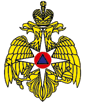 Преподаватель-организатор ОБЖ 
МБОУ «СОШ п. Малиновский»
Богатенкова Лариса Александровна
Цель и задачи урока
Цель: актуализировать и расширить знания обучающихся об основах пожарной безопасности, привить им навыки правильных действий при возгорании и оказании помощи, научить быстро и правильно оценивать опасную ситуацию, принимать оптимальное решение для ее преодоления.
Задачи: воспитание чувства ответственности в области пожарной безопасности, формирование модели безопасного поведения в повседневной жизни.
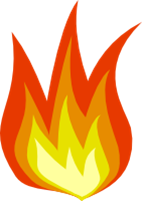 Огонь – друг. Овладение этой величайшей стихийной силой природы дало возможность человеку обеспечить себя светом и теплом.


Огонь – символ. С обнаженными головами люди смотрят на вечный огонь у памятников героям, беззаветно сражавшимися за Родину. Огонь, зажженный в далекой Олимпии, несут в факельной эстафете бегуны (Олимпийский огонь). 


Огонь -  враг. Вследствие пожаров труды предыдущих поколений, превратились в прах. Огонь сгубил миллионы человеческих жизней. По своим трагическим последствиям пожары не уступали эпидемиям, засухам и другим бедствиям.
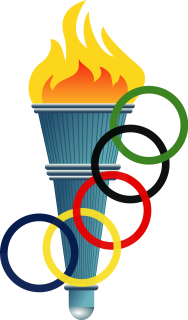 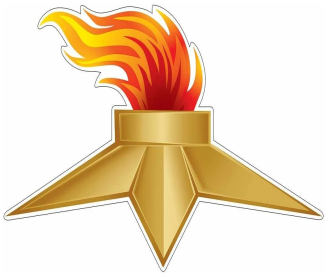 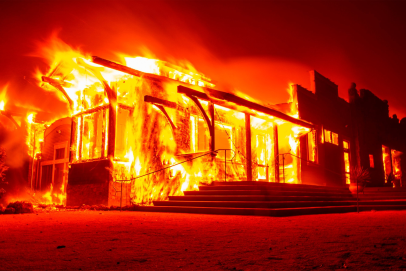 Огонь - явление горения, высшая степень жара, которая проявляется сгущенным светом, соединением тепла и света при сгорании тела

Пожар - неконтролируемый процесс горения, причиняющий материальный ущерб, опасность жизни и здоровью людей и животных.

Зона пожара - пространство в котором развивается пожар, вследствие которого причиняется материальный ущерб, вред жизни и здоровью людей, интересам общества и государства.
ТРЕУГОЛЬНИК ОГНЯ
Горение возникает при наличии трёх обязательных составляющих: 
  горючего вещества;
  окислителя (кислорода воздуха);
  источника зажигания (спичка, искра и т.п.).
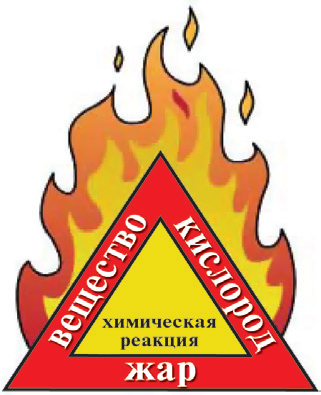 Основные причины пожаров в быту
Статистика показывает, что 80% пожаров происходит в жилом секторе, а 90% пожаров возникает по вене человека
Основные причины: 
неосторожное обращение с огнем при курении и приготовлении пищи;
перегрузка одной розетки большим количеством электроприборов;
 неисправность электропроводки;
проведение электрогазосварочных работ при ремонте в квартирах      без соблюдения мер безопасности;
 детская шалость с огнем;
нарушение правил пожарной безопасности при организации новогодних праздников (использование некачественных гирлянд, свечей, бенгальских огней, легковоспламеняющихся елочных украшений, пиротехнических устройств).
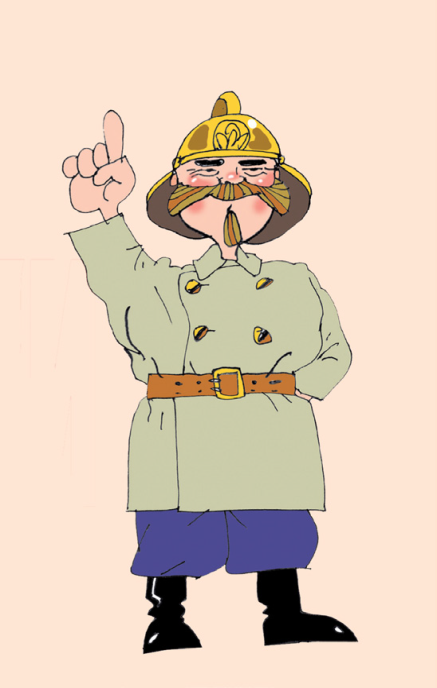 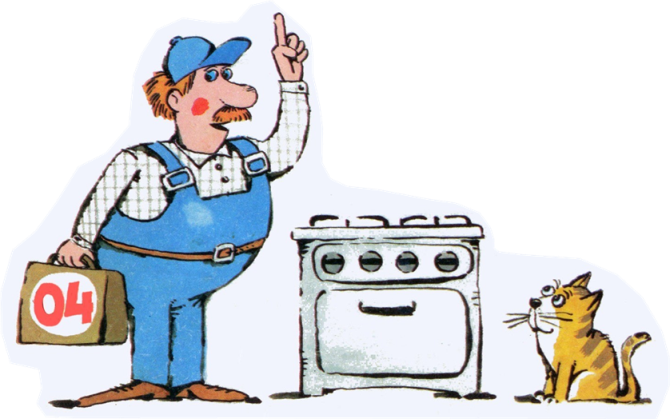 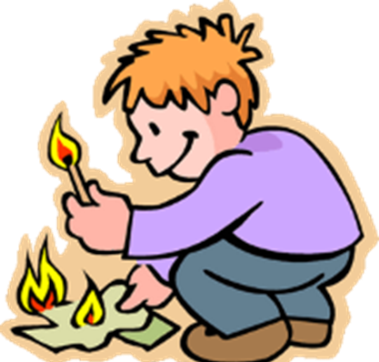 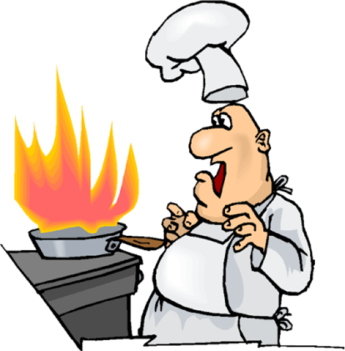 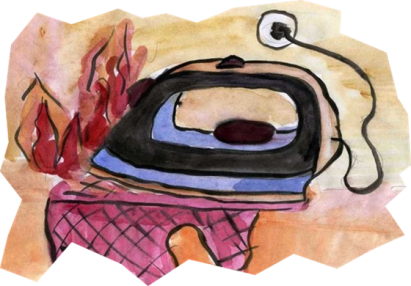 Опасные факторы пожара
Высокая температура — возможны ожоги кожи и дыхательных путей.

Вредные продукты горения, в том числе угарный газ — отравление организма. 
 Открытый огонь — ожоги кожи, возгорание одежды. 
Опасность лучистых потоков, испускаемых пламенем уже через 30 секунд после возникновения пожара.

Потеря видимости вследствие задымления — нарушение ориентации 
в пространстве. 
Эвакуация в таких условиях затрудняется или становится невозможной.
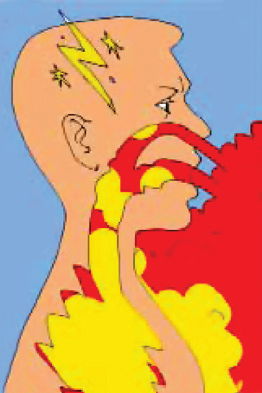 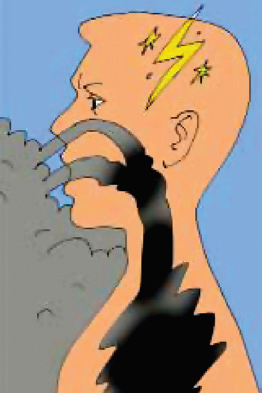 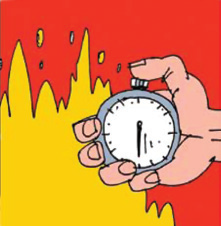 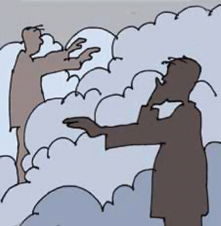 Задание
Сформулируйте действия при возникновении пожара 
( что можно  и что нельзя делать при возникновения  пожара) в
1группа -  Если пожар в квартире
2 группа - Если пожар на балконе
3 группа - Если пожар в подъезде
4 группа - Если пожар в кабине лифта
ПРАВИЛА ВЫЗОВА ПОЖАРНОЙ ОХРАНЫ
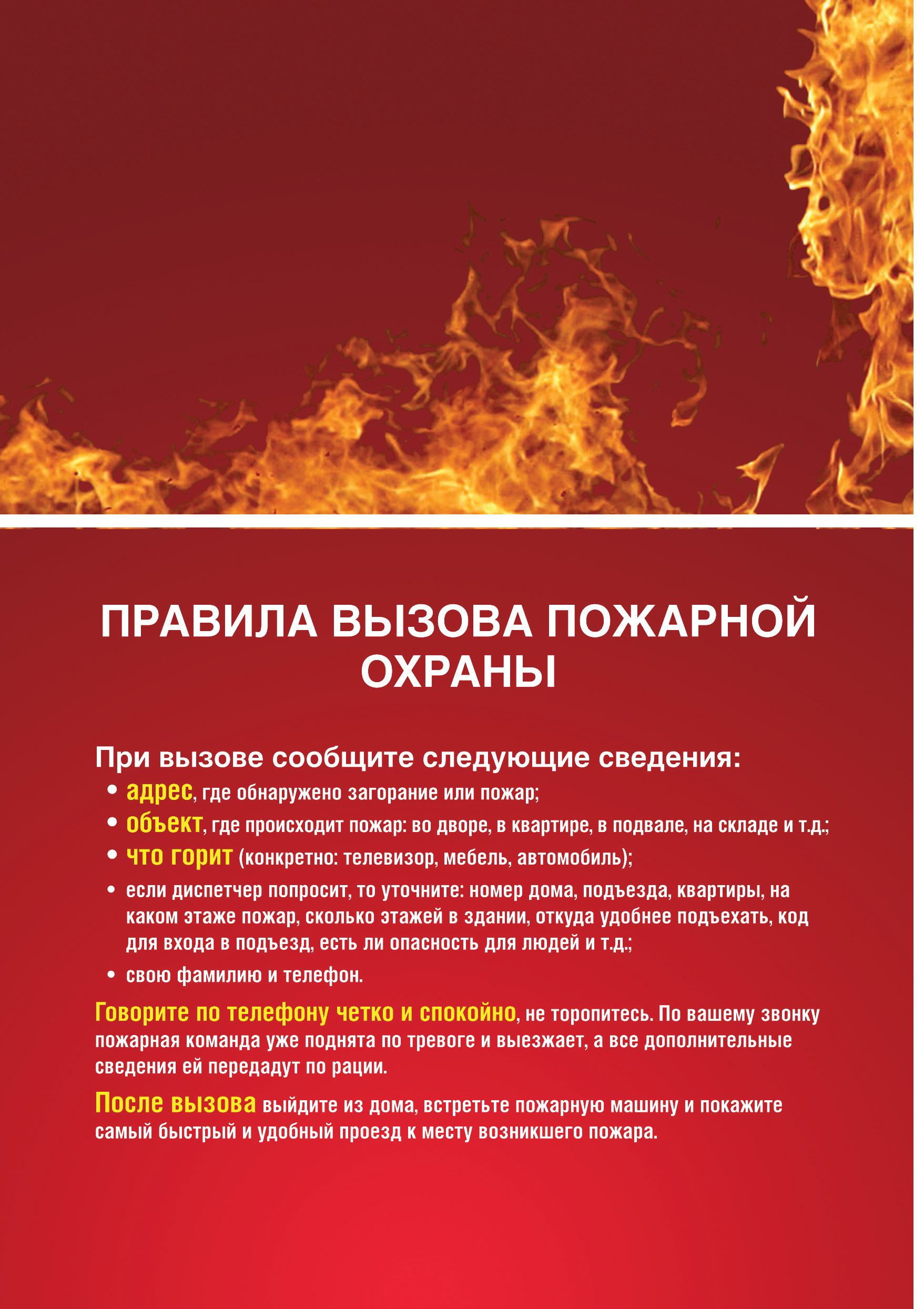 ПРИ ПОЖАРЕ ЗВОНИТЕ 01 или 112 (с мобильного)